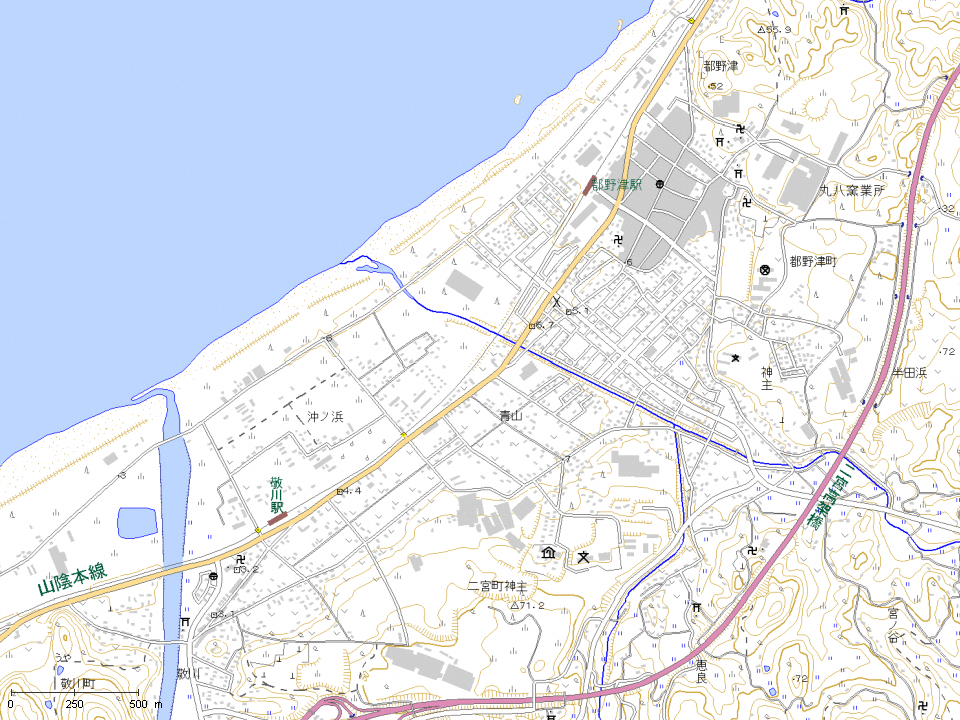 せいりょう
：通学路（学校指定）
：要対策箇所
ご　う　つ　し　り　つ
島根県　江津市立　青陵中学校校区　通学路対策箇所図（１）　　 R5年10月現在
12.「止まれ」の表示の文字が薄い









＜対策メニュー＞
・ 「止まれ」の文字の塗り直し
14.三叉路ミラー（西側）がない









＜対策メニュー＞
・西側が見えるミラーの設置
　R5ミラー設置済み
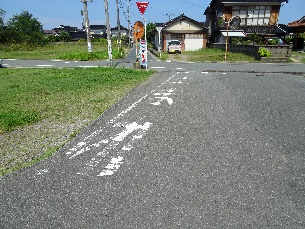 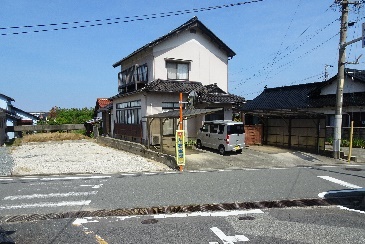 4.交通量が多く、踏切もあるため横断が危険










＜対策メニュー＞
・踏切の改良
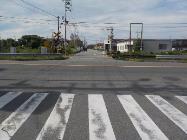 津宮小学校
13.「止まれ」の表示の文字が薄い







＜対策メニュー＞
・ 「止まれ」の文字の塗り直し
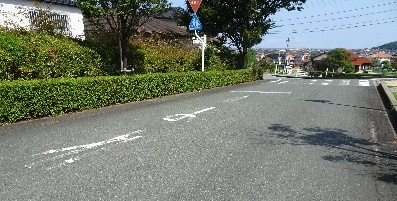 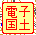 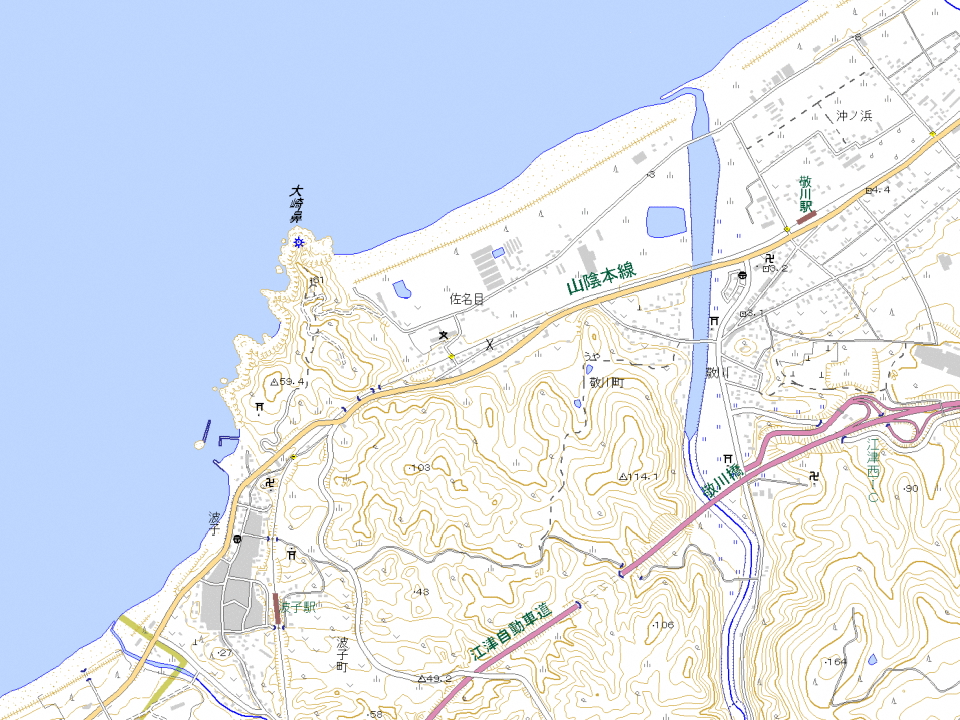 せいりょう
：通学路（学校指定）
：要対策箇所
ご　う　つ　し　り　つ
島根県　江津市立　青陵中学校校区　通学路対策箇所図（２）　　 R5年10月現在
15.登下校時間帯に交通量が多いため、
　　横断歩道の新設










＜対策メニュー＞
・横断歩道の設置【江津市】
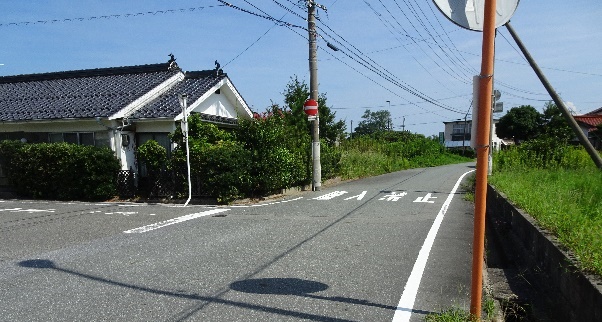 16.車道側全面にガードレールの設置を







＜対策メニュー＞
・車道側にガードレールの設置【江津市】
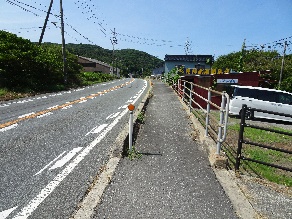 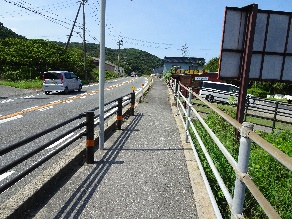 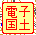